Les systèmes et les appareils du corps humain
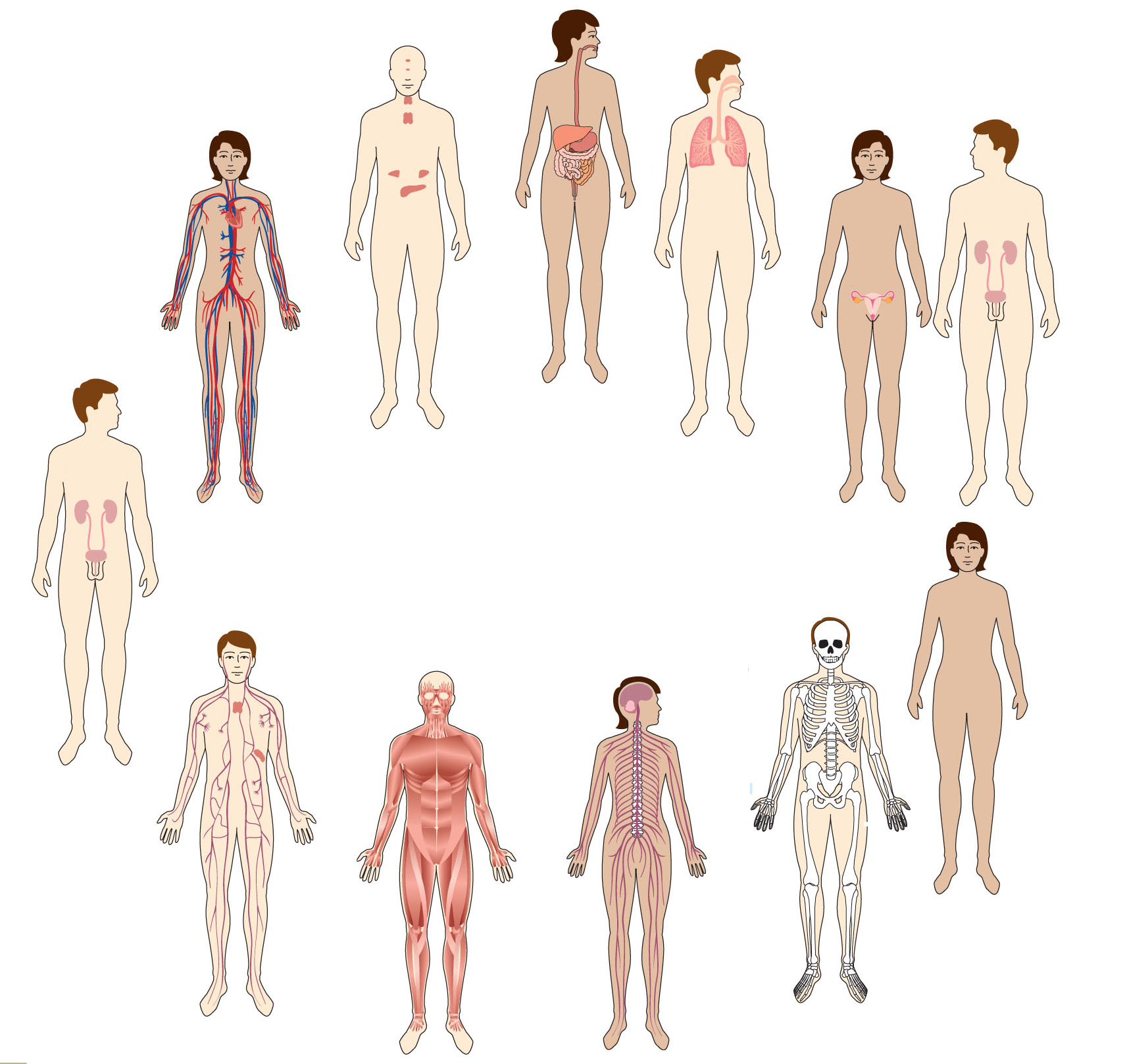 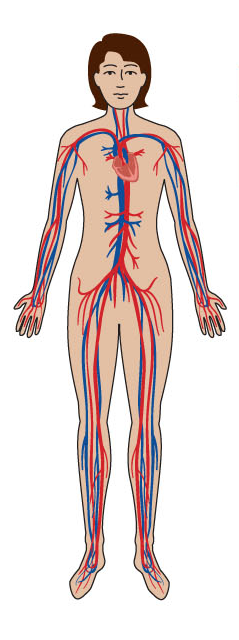 Système cardiovasculaire
transporte le sang, les nutriments, les gaz, et les déchets

consiste de/du/des
cœur 
vaisseaux sanguins
artères
veines
Appareil digestif
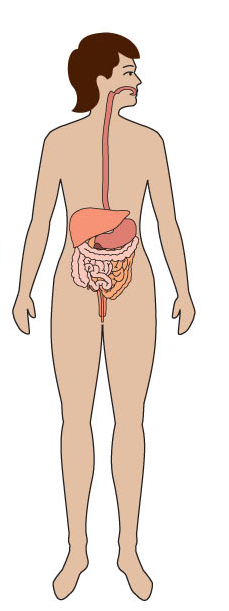 ingère la nourriture
dégrade les aliments (nourriture)
absorbe les nutriments
élimine les déchets solides

consiste de/du/des
bouche
l’œsophage
estomac
foie ( « liver »)
pancréas
intestins
vésicule biliaire 
	(« gall bladder »)
côlon
rectum
anus
Appareil respiratoire
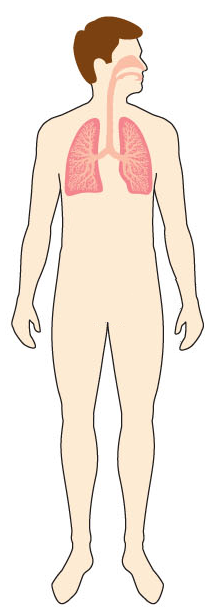 maîtrise la respiration
échange des gaz dans les poumons et les tissues

consiste de/du/des
nez
bouche
poumons
Appareil urinaire
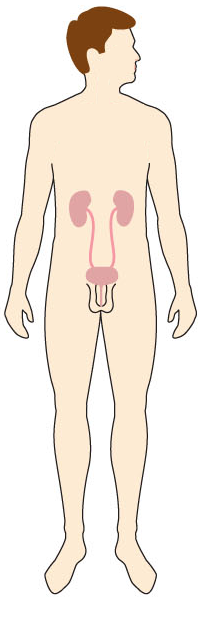 élimine les déchets liquides et gazeux

consiste de/du/des
vessie ( « bladder »)
urètre
reins ( « kidneys »)
Système musculaire
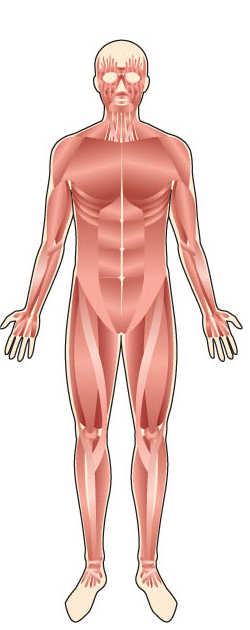 possède les muscles qui travaillent avec les os afin de faire bouger les parties du corps 
(os + muscles = mouvement)

consiste de/du/des
muscles 
Muscle Lisse
Muscle cardiaque
Muscle squelettique
Système osseux
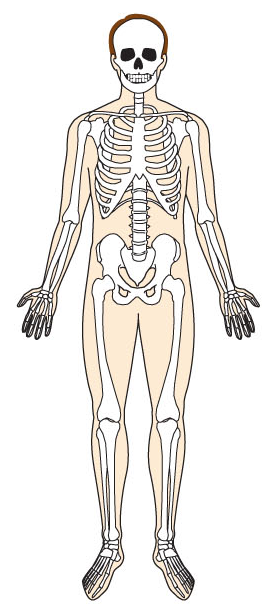 soutient, protège et travaille avec les muscles pour faire bouger les parties du corps

consiste de/du/des
os 
crâne ( « skull »)
Système tégumentaire
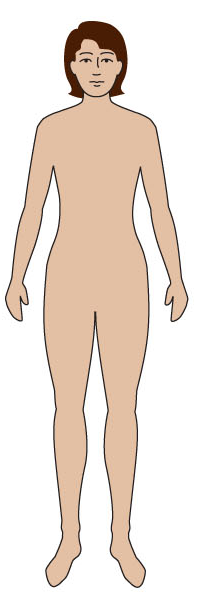 créer une barrière protectrice et imperméable autour du corps

consiste de/du/des
la peau/poils 
les cheveux
les ongles
Appareil reproducteur
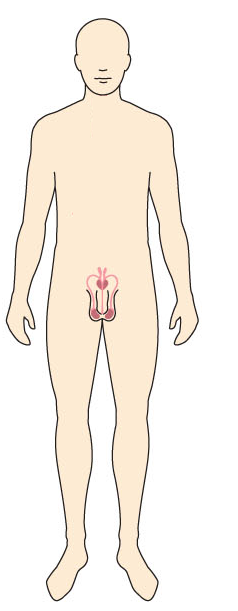 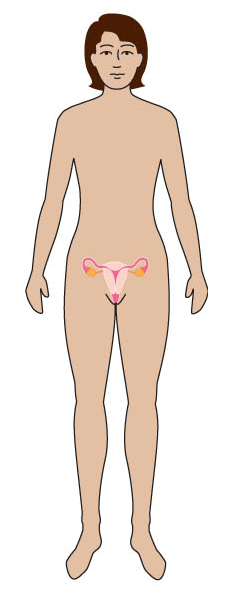 pour la procréation (reproduction)

consiste de/du/des
comprend les organes reproducteurs
testicules
ovaries
Système nerveux
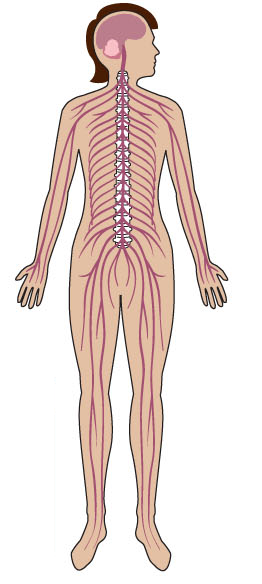 détecte les changements dans l’environnement et les signaux au corps qui envoie une réponse

consiste de/du/des
cerveau
nerfs
moelle épinière ( « spinal cord »)
Système endocrinien
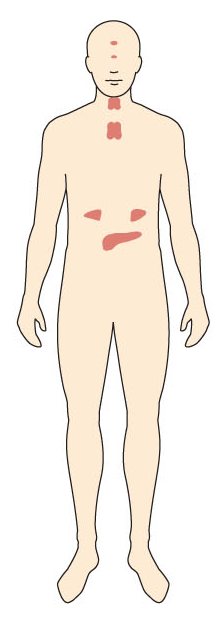 produit et relâche des hormones (ex: testostérone, estrogène)

consiste de/du/des
glands
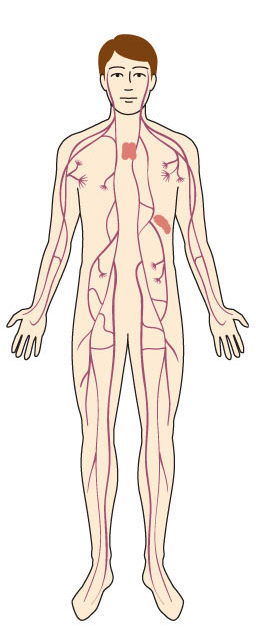 Système immunitaire
défend le corps contre les infections

consiste de/du/des
lymphe
rate ( « spleen »)
globules blanches
L’organisation de la matière
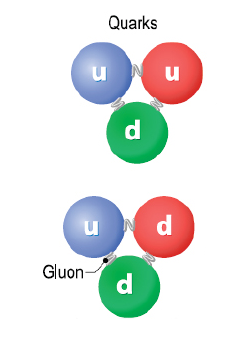 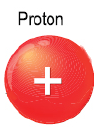 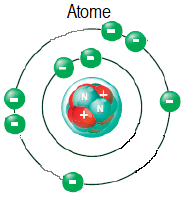 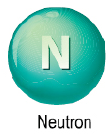 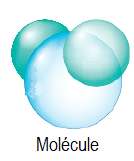 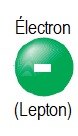 L’organisation de l’organisme
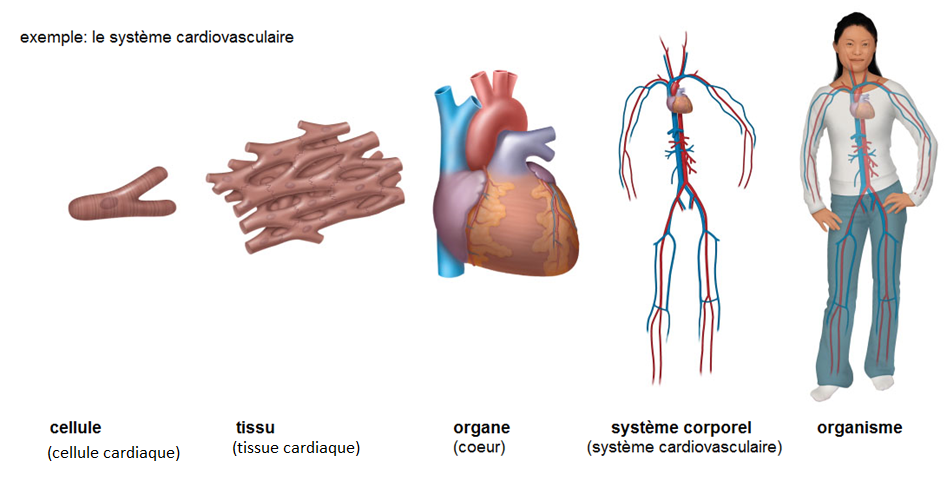 les tissus du corps humain
The Amoeba Sisters: Human Body Systems Functions Overview: The 11 Champions (Updated)
https://www.youtube.com/watch?v=gEUu-A2wfSE&t=342s